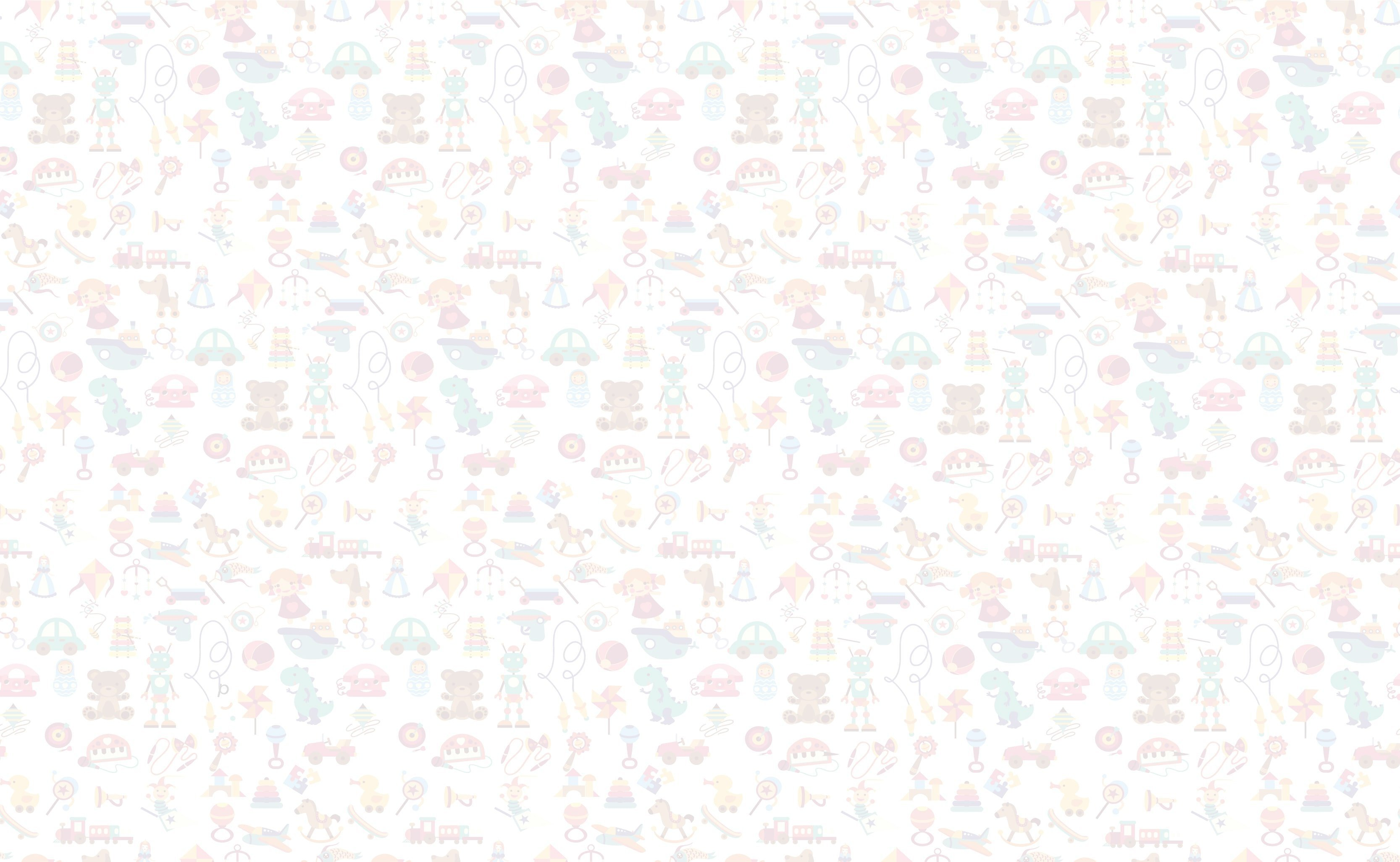 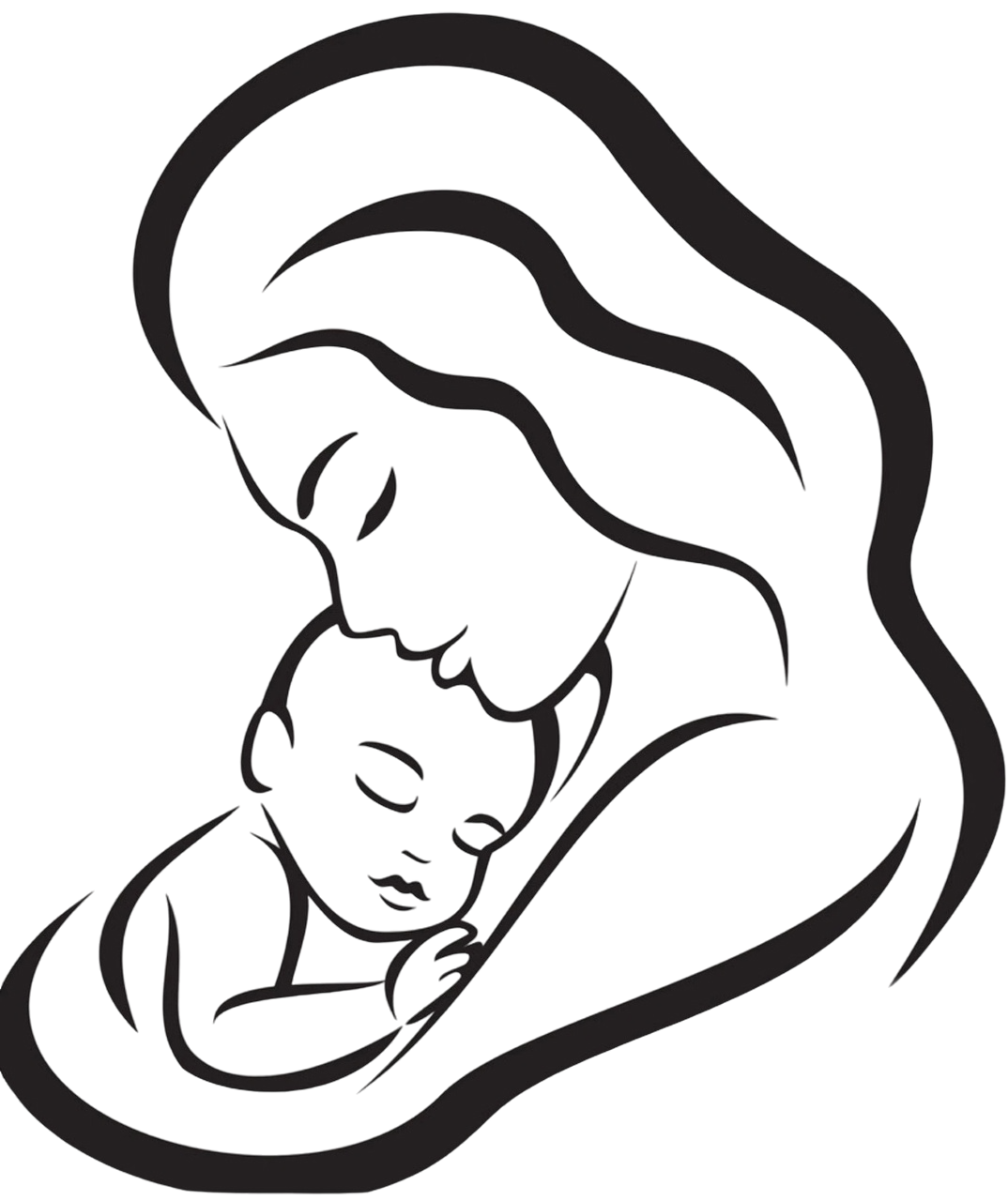 Социальный проект "12 месяцев шагаем вместе с малышом"
Онлайн-школа для родителей детей от 0 до 12 месяцев
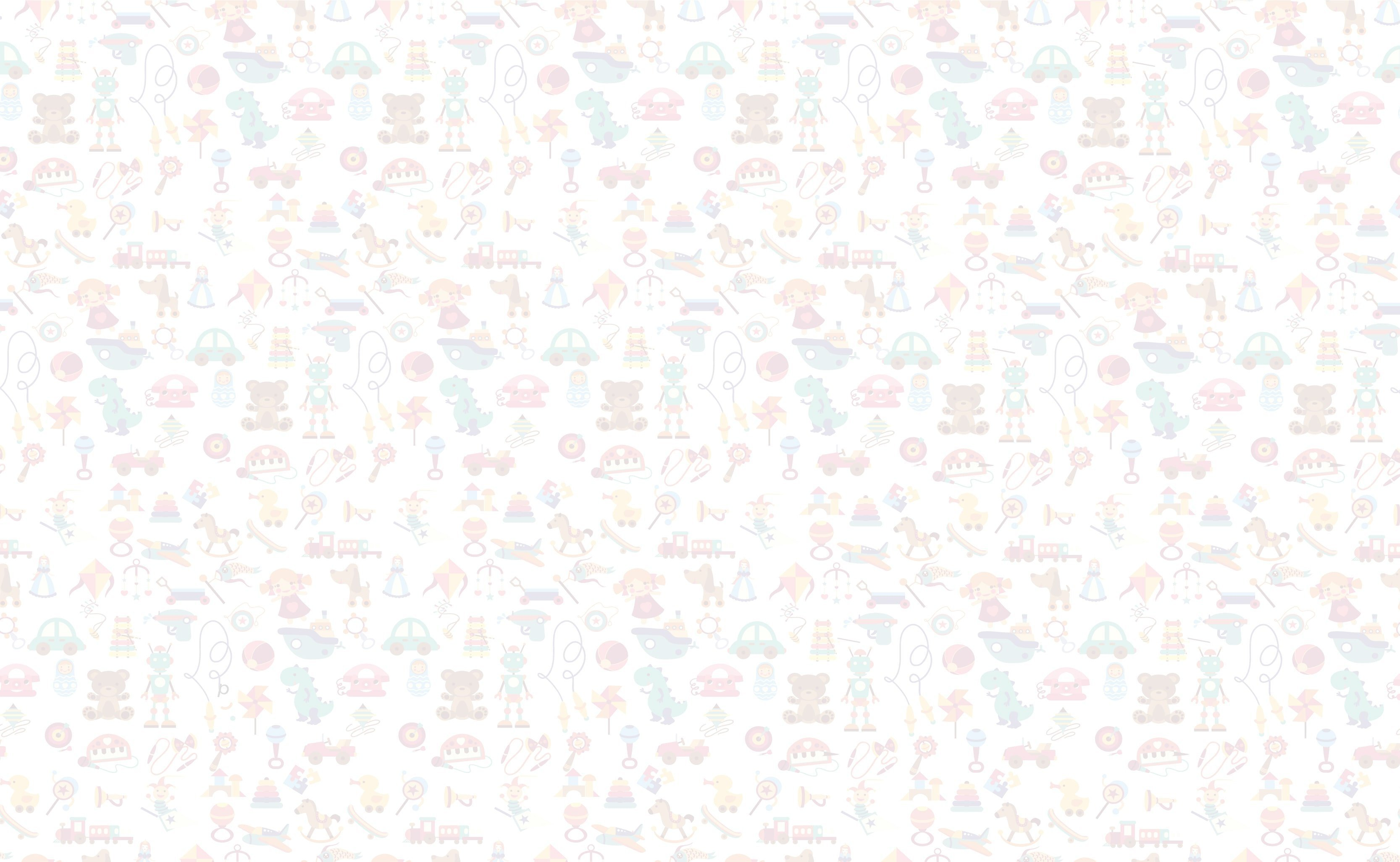 Актуальность данного проекта
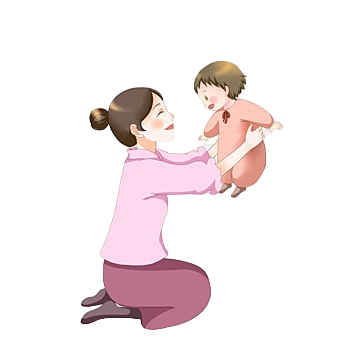 На сегодняшний день существует множество курсов для молодых родителей, где учат правильно ухаживать за новорожденными, а как взаимодействовать правильно с точки зрения психологических особенностей самому родителю со своим ребенком – это остается под вопросом, потому что этому не учат нигде.
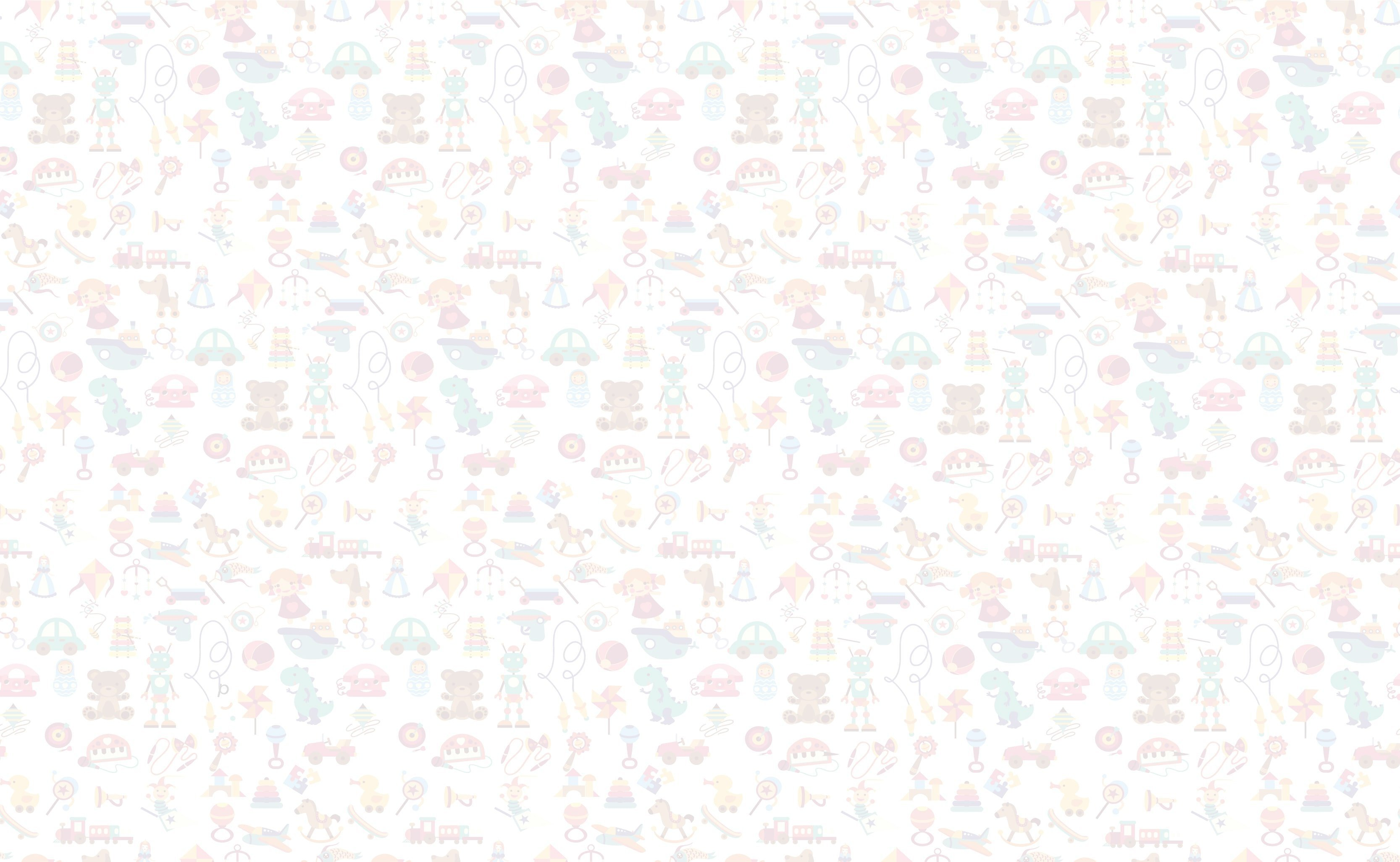 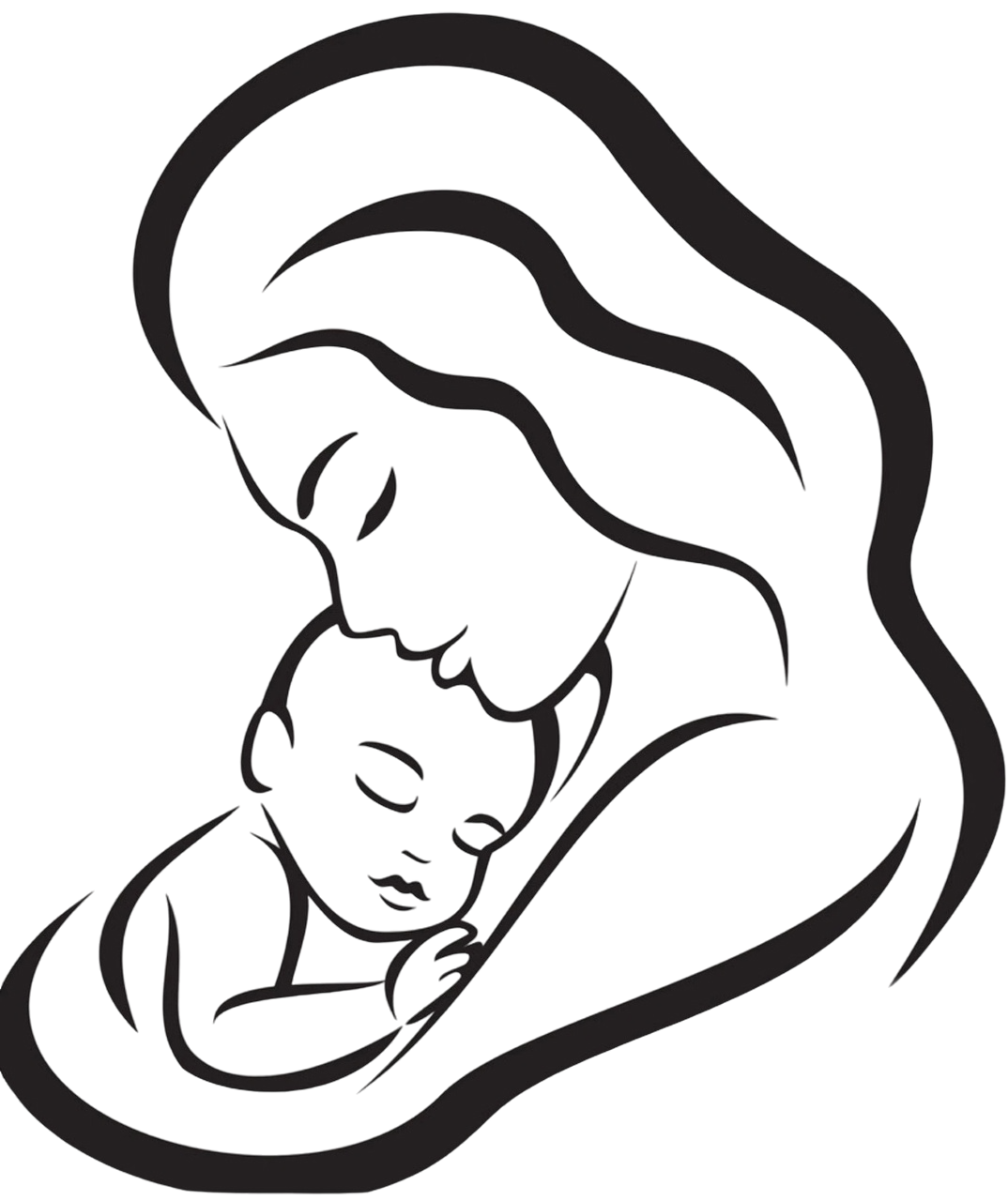 Младенчество – это тот период, в котором закладывается основа
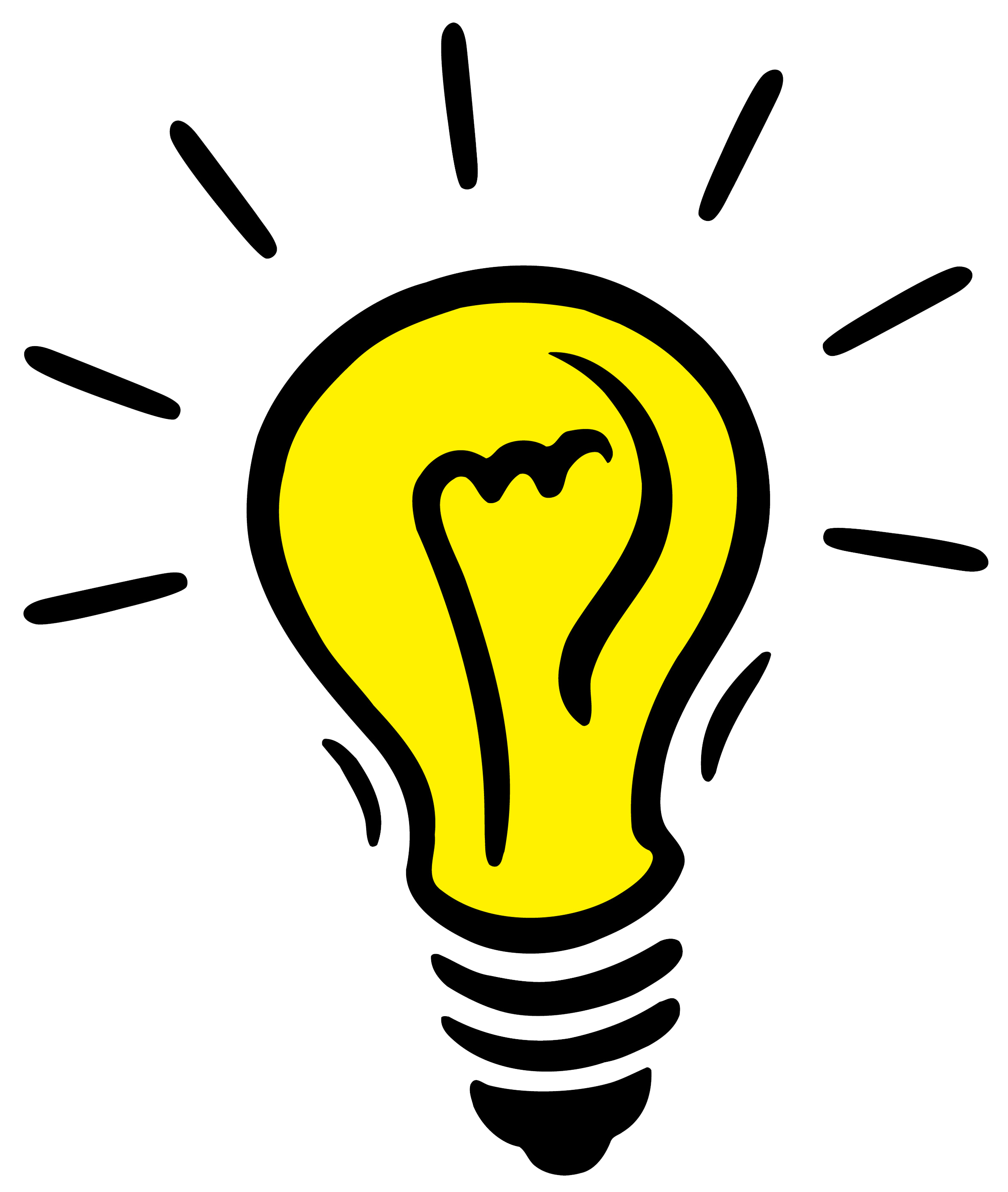 Мы хотим донести в массы, что существуют некие так называемые «секреты» психического развития ребёнка от рождения до года, о которых подавляющее большинство родителей абсолютно ничего не знает.
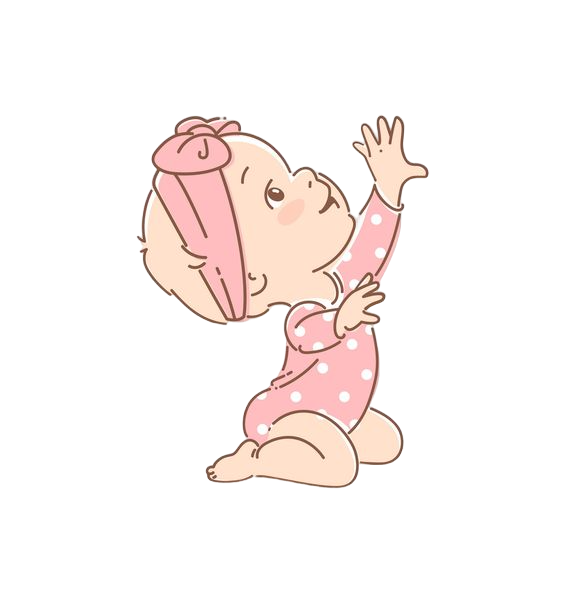 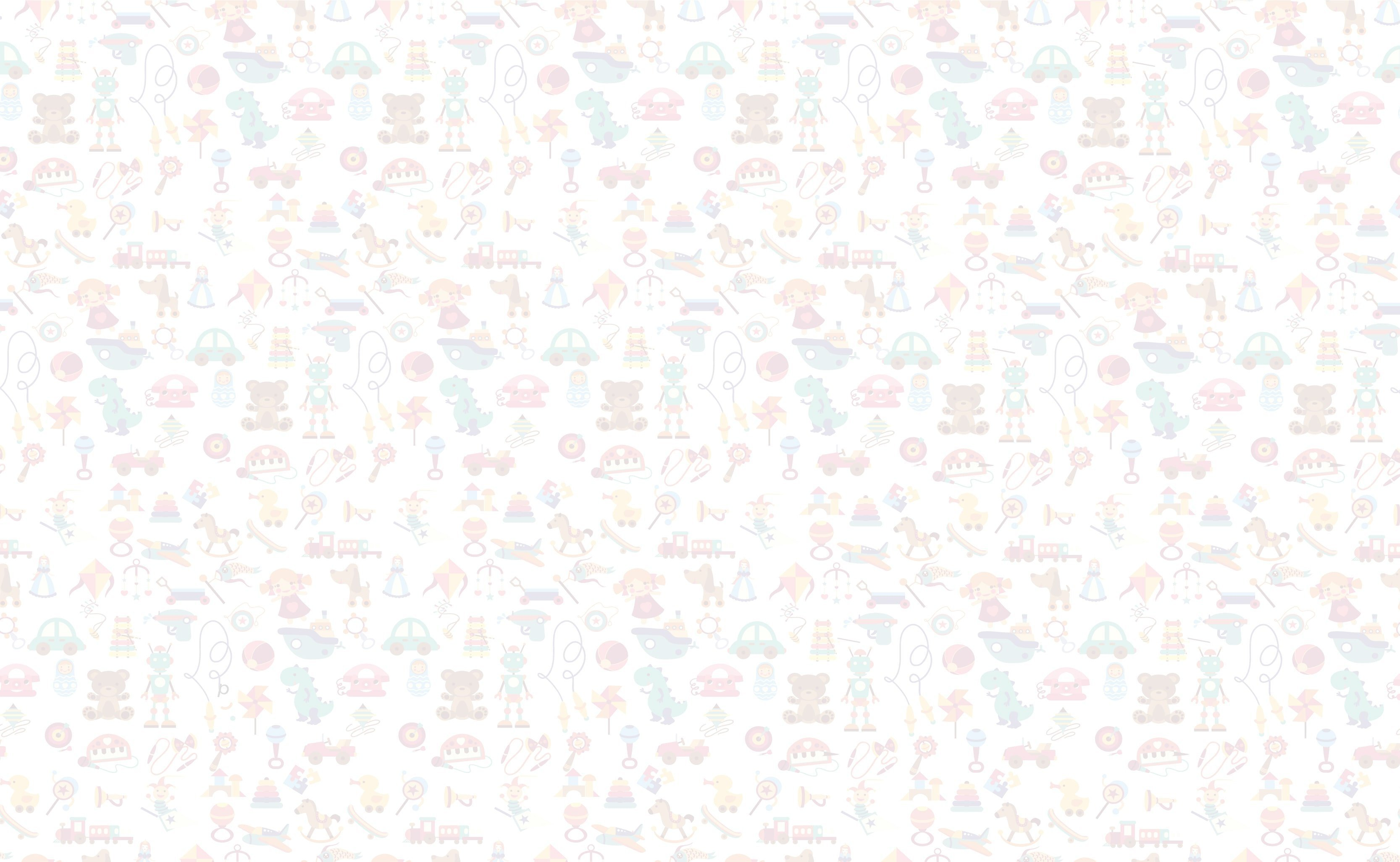 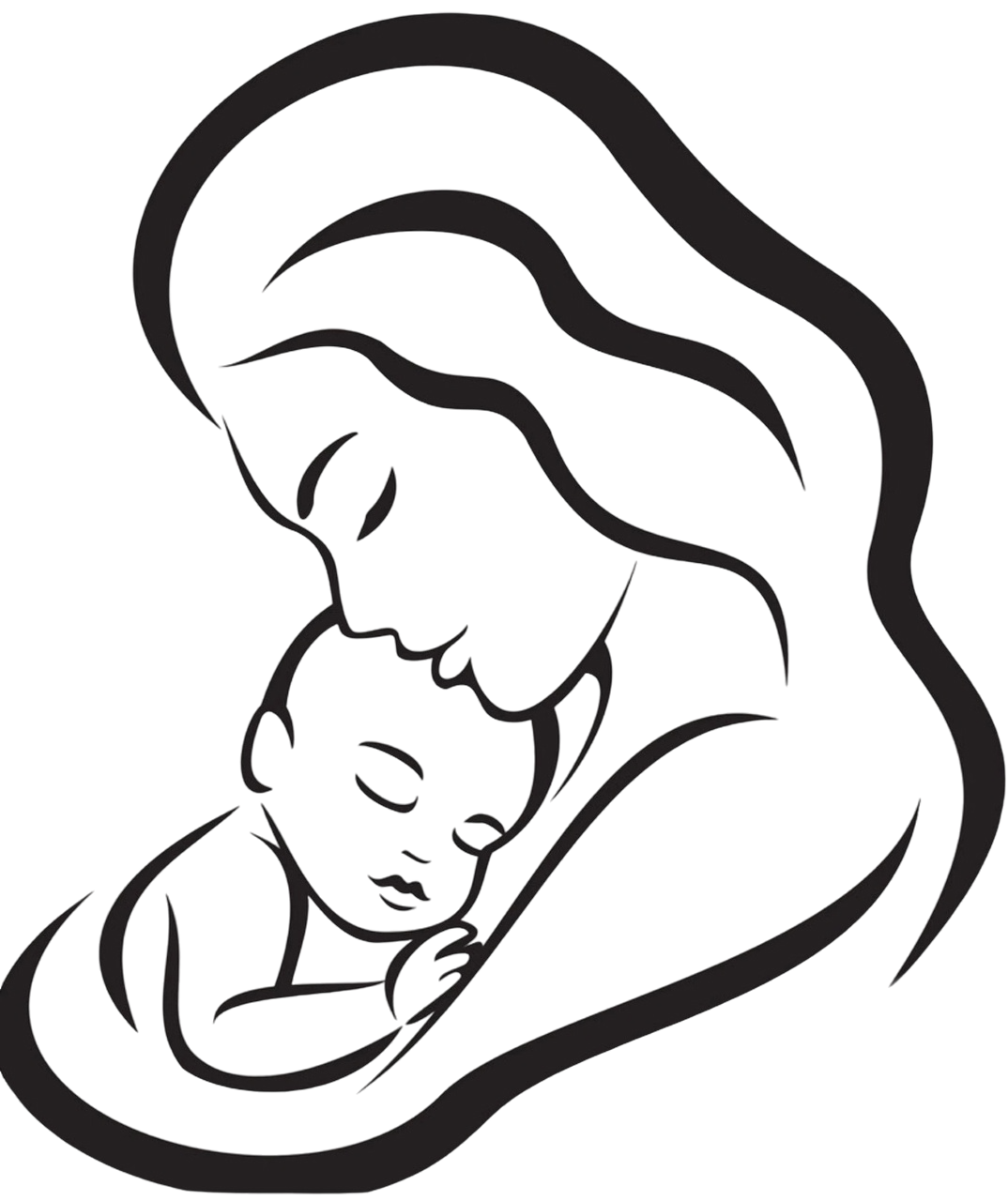 Суть нашего проекта
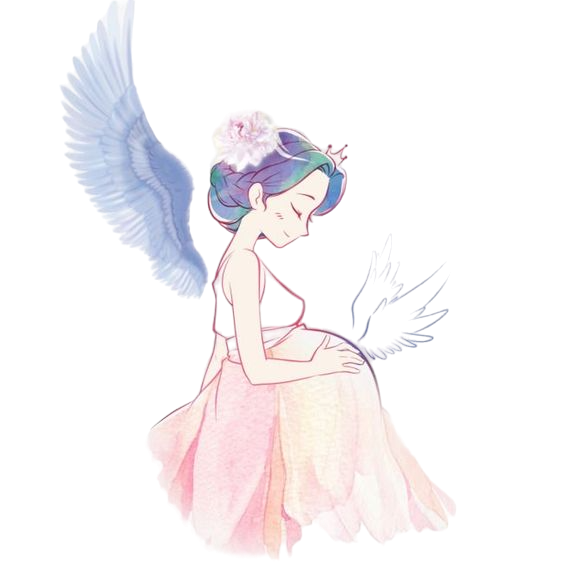 Заключается в разработке образовательного курса для мам детей до года, который помог бы будущим мамам или уже состоявшимся повысить свой уровень психолого-педагогического образования.
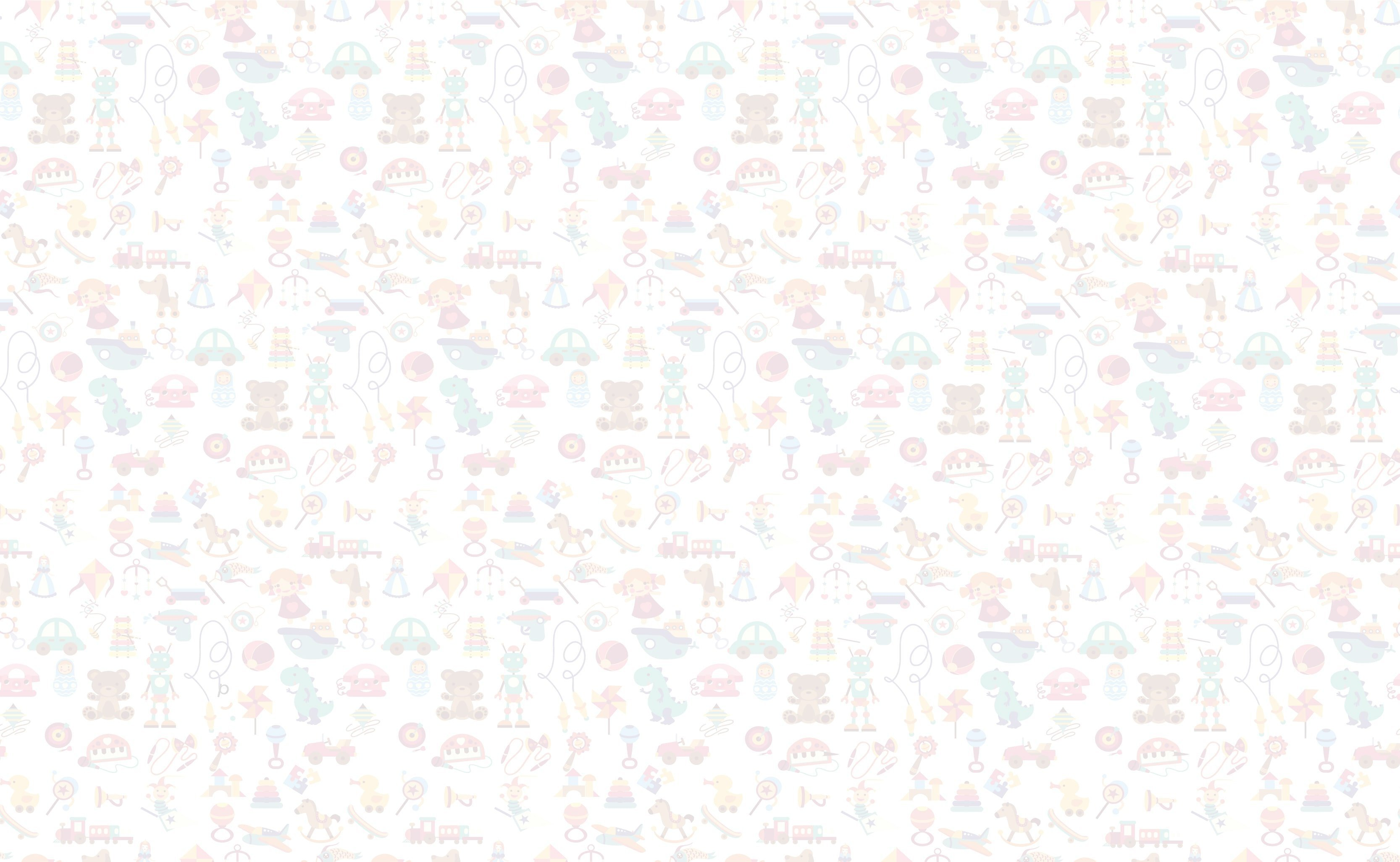 Карточка проекта "Онлайн-школа для родителей детей от 0 –12 месяцев"
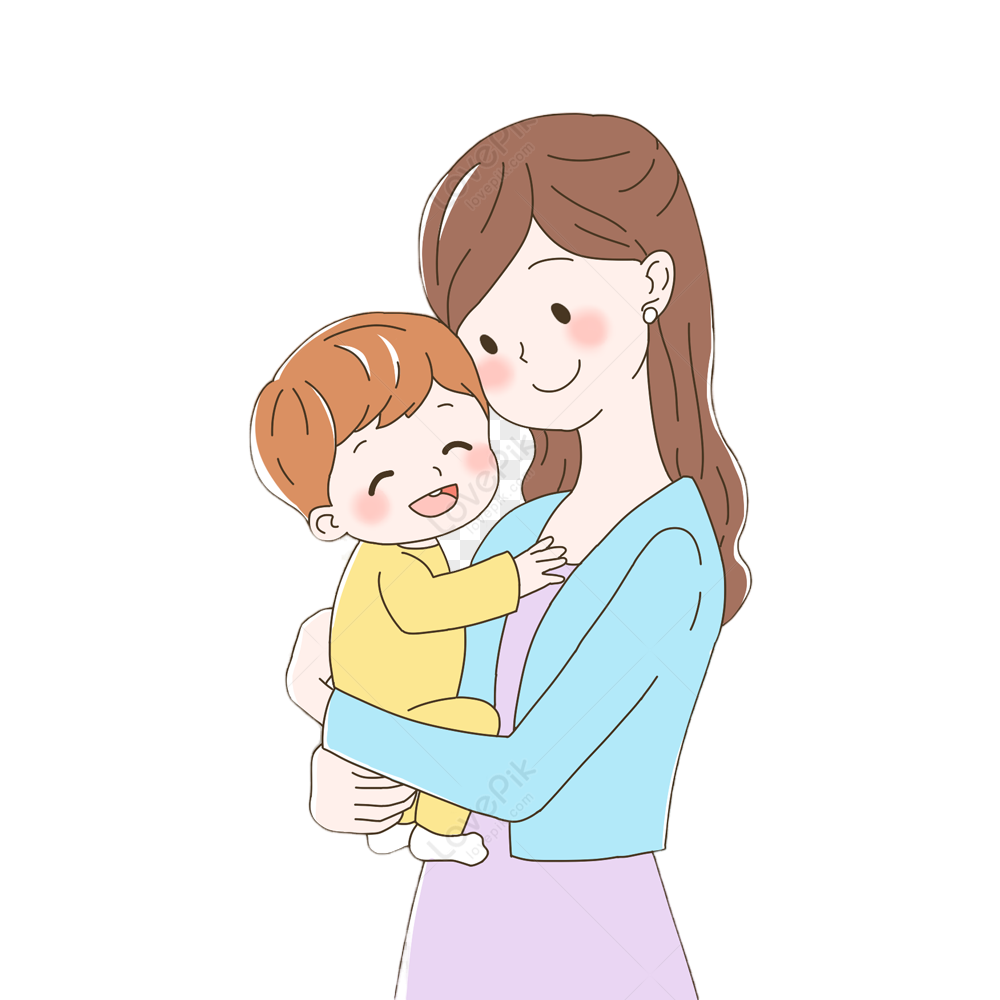 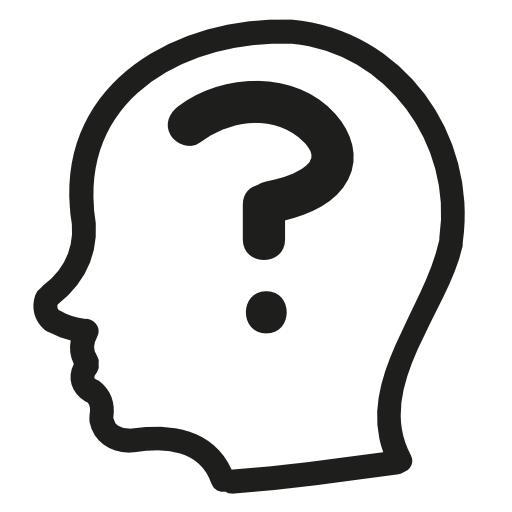 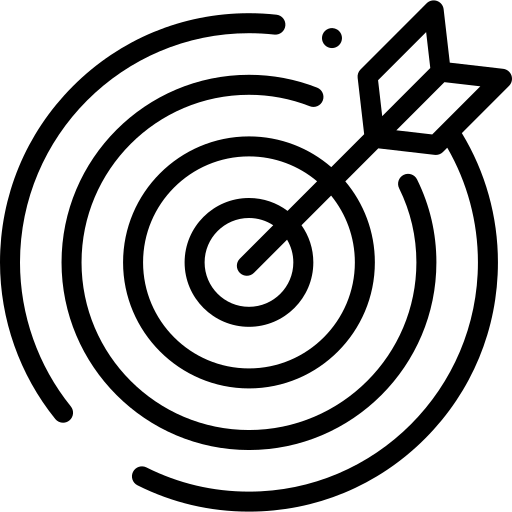 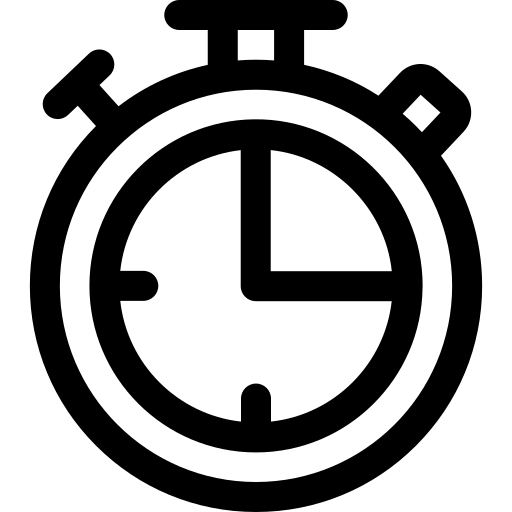 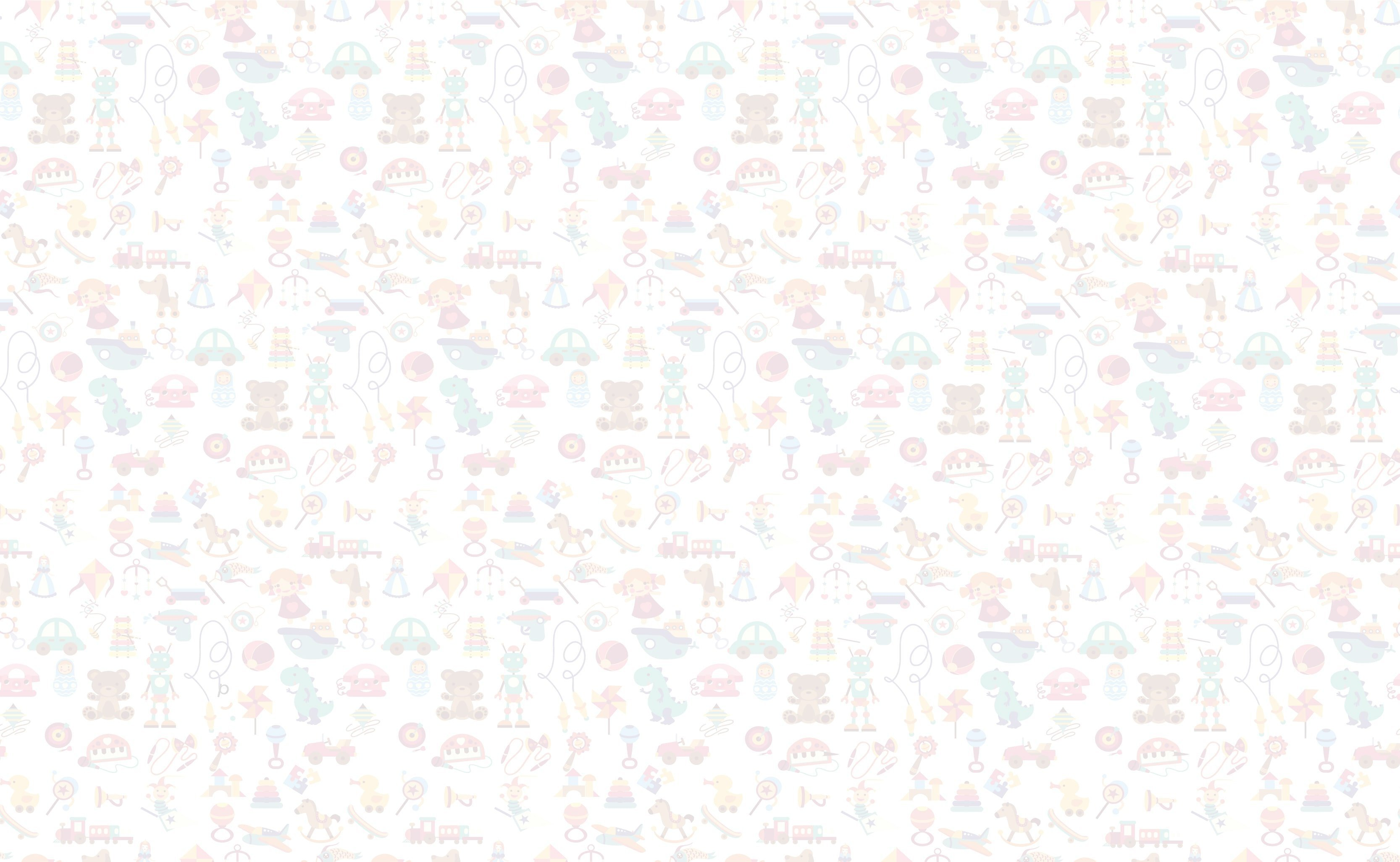 Продуктовый результат и его характеристики
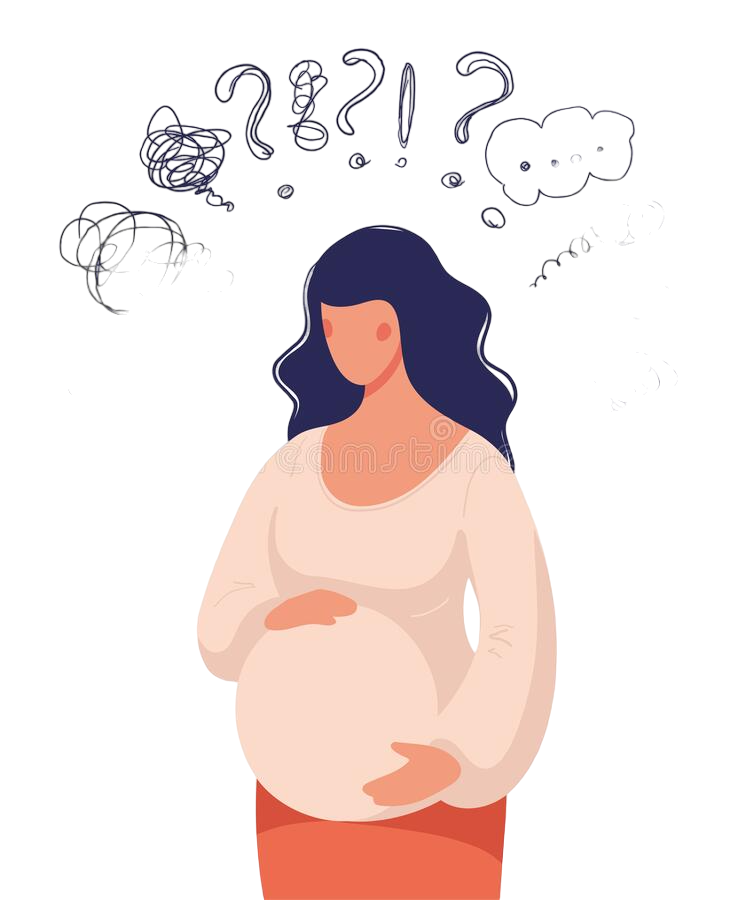 Теоретические пособия, которые включают в себя: ​
Особенности развития психики малыша в каждый месяц жизни​
Интересные факты о развитии малыша, наглядные примеры​
Игры и упражнения на развитие познавательной и эмоционально-личностной сфер психики малыша​
Рекомендации родителям​
И т.д
​
Чек-листы, рекомендации, стимульные материалы для занятий с ребенком ​
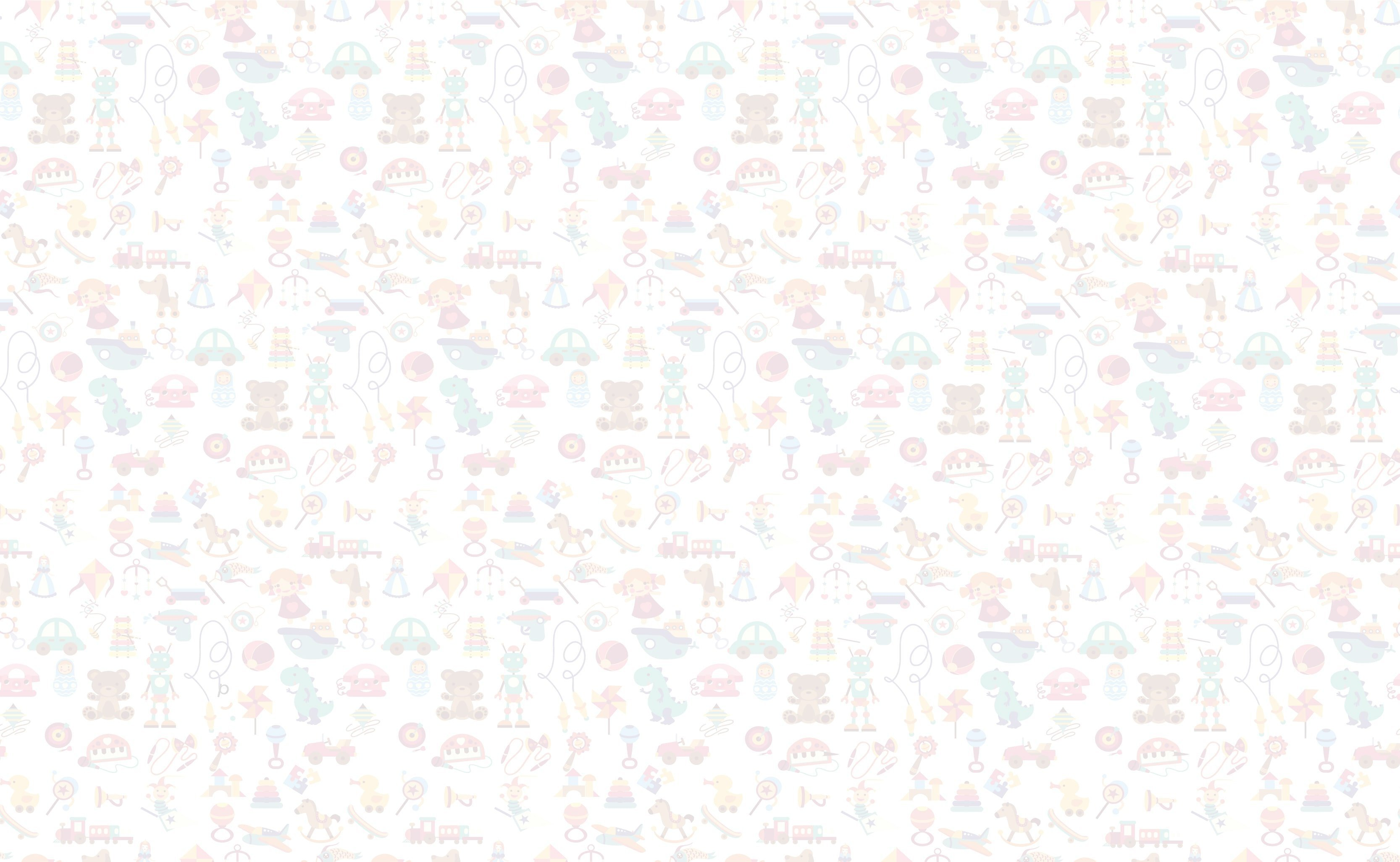 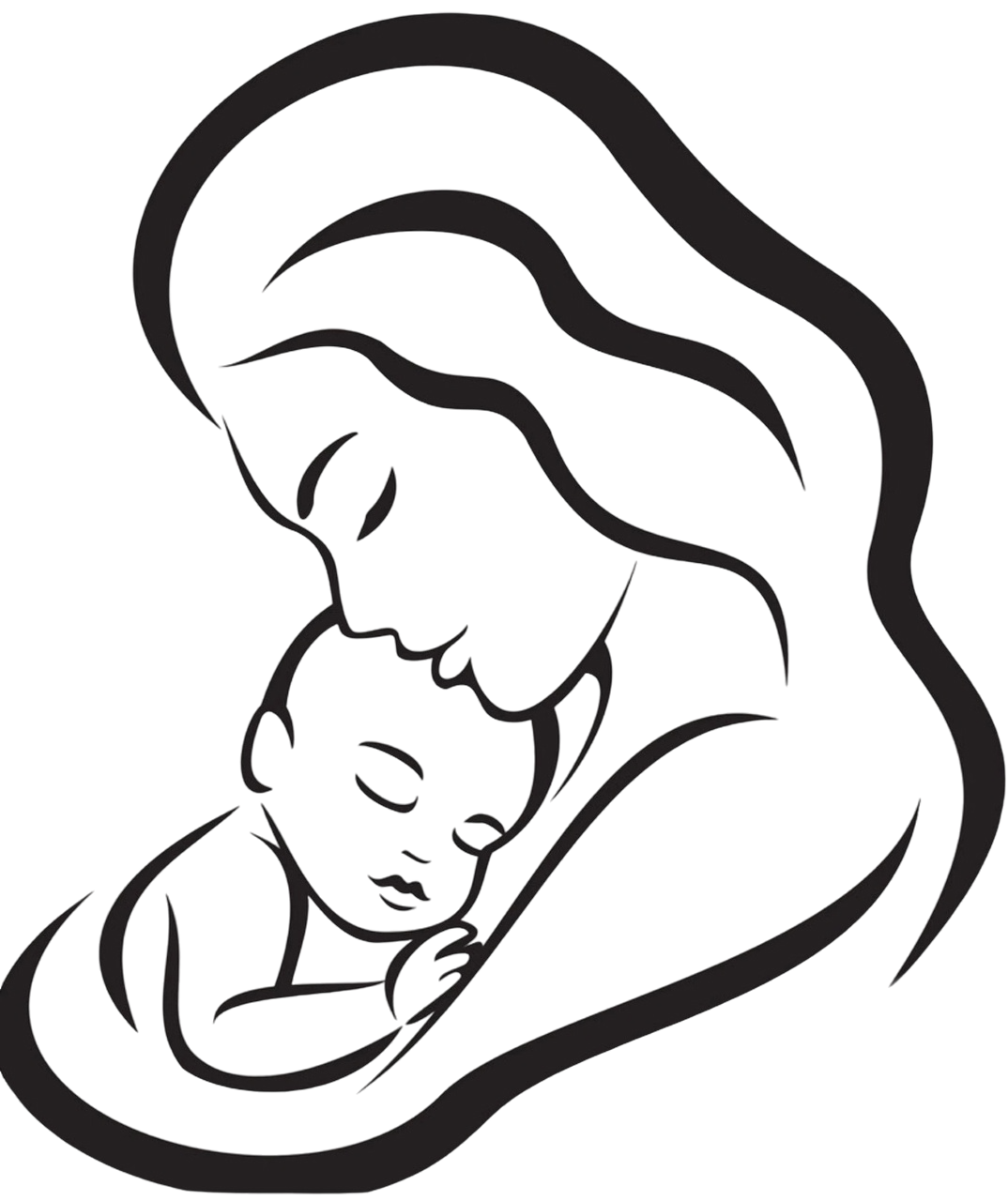 Демонстрация продуктового материала
Примеры чек-листов
Фрагменты презентации
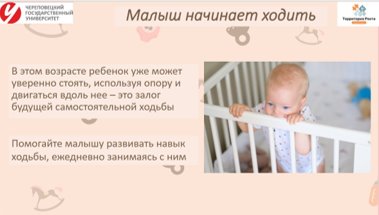 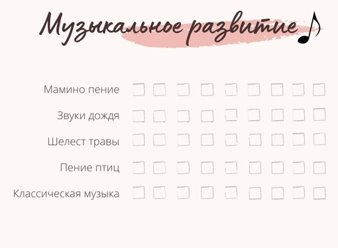 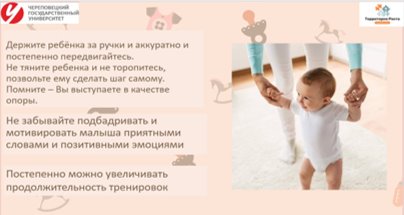 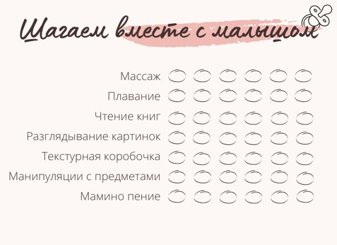